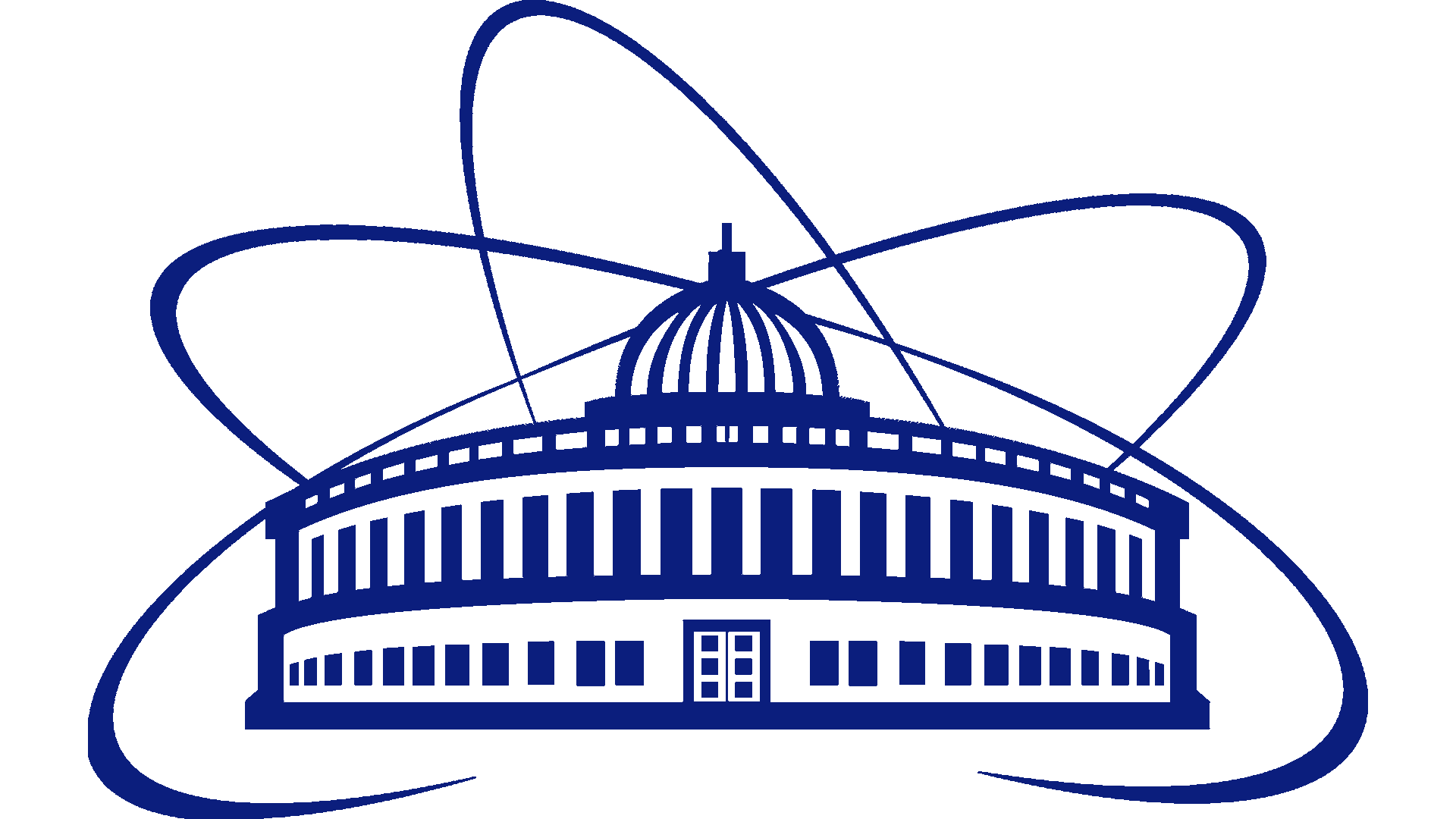 11th International Conference "Distributed Computing and Grid Technologies in Science and Education" (GRID'2025)
Neural-Network identification of 
Clinical Target Distribution
Authors:
Svetlana Dima, DLNP 
Gennady V. Mytsin, DLNP
Dubna, 2025
Contents
Clinical Target Volume (CTV) vs Clinical Target Distribution (CTD);
Training Neural Networks for Radiation Targeting;
Results of Neural-Network Implementation;
Conclusion.
Clinical Target Volume vs Clinical Target Distribution
CTD
CTV
GTV
0.8
GTV
0.6
0.4
0.2
- binary concept;                                             - modern continuous probabilistic concept;
- OAR make to modify or redraw a CTV;     - advanced tradeoff between target coverage 
                                                                             and sparing of OAR;
- inter-user variability;                                   - reduced physician hypothesis variability
Shusharina, N., Craft, D., Chen, Y. L., Shih, H., & Bortfeld, T. (2018). The clinical target distribution: a probabilistic alternative to the clinical target volume. Physics in Medicine & Biology, 63(15), 155001.
What do we want?
- Tissue heterogeneities
- Imaging limitations
- Patient motion
ACCURACY
- Time economy
- Computational load
- Accuracy trade-off
- Target geometry
- Dose fall-off effects
- Technical constraints
CONFOR-MITY
SPEED
Automatic Segmen-tation?
INTE-
GRATION
- Setup variations 
- Beam calibration drift 
- Human factor
REPRODU-
CIBILITY
- Multi-modal data fusion
- TPS-RTIS interoperability
SAFETY
- Organs at risk
- RBE uncertainty
- Imaging artifacts
Training Neural Networks for Targeting
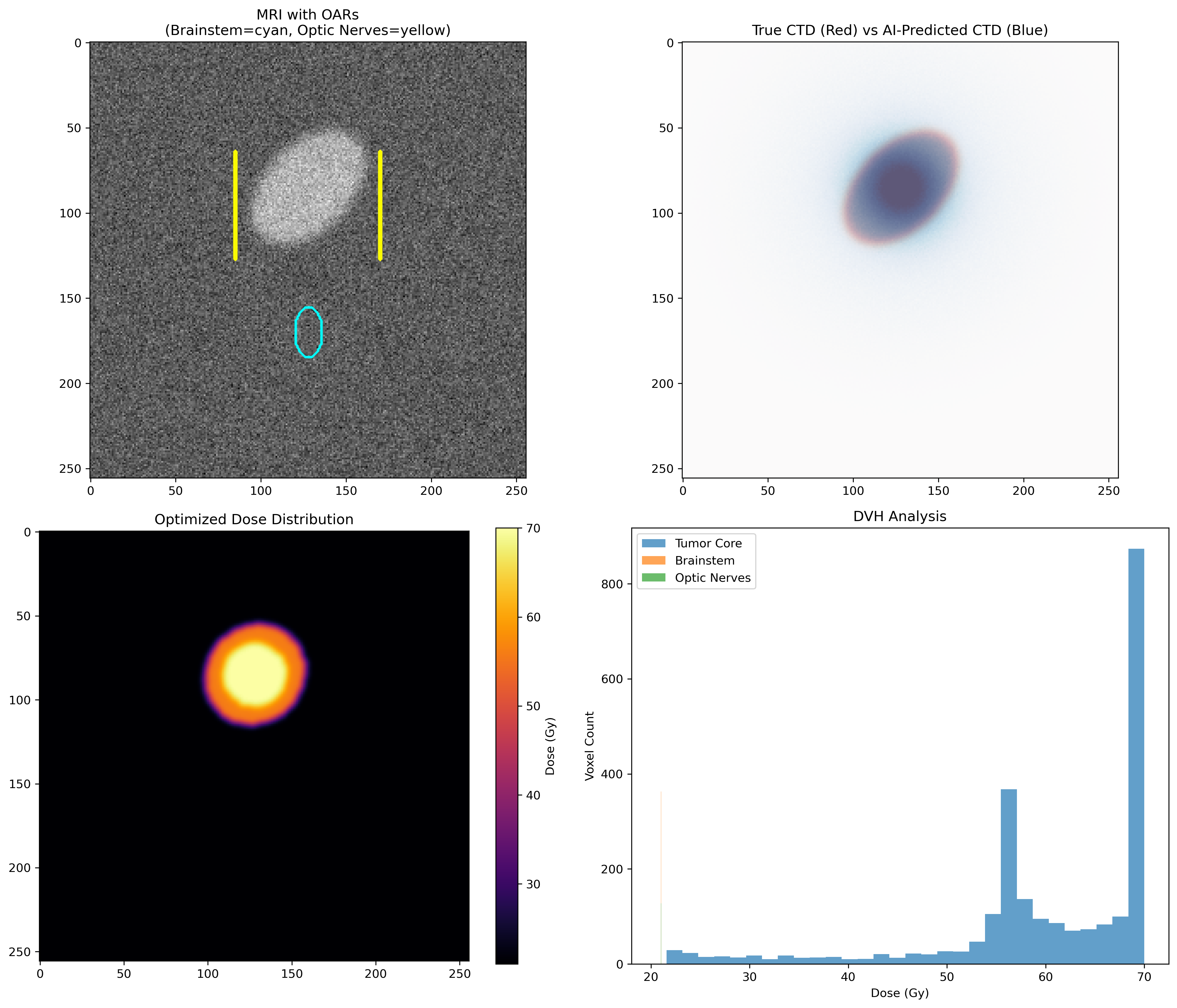 Synthetic Training Data ("ground truth")
     - 2D/3D MRI phantoms (tumor + OARs)
     - Simulated infiltration (Gaussian/sigmoid decays)

Brainstem – cyan, Optic Nerve - yellow
CT/MRI
Contouring
AI Model
     - Bayesian 3D U-Net












     - Custom loss function: Dice + KL divergence 
                                        → balances accuracy/confidence
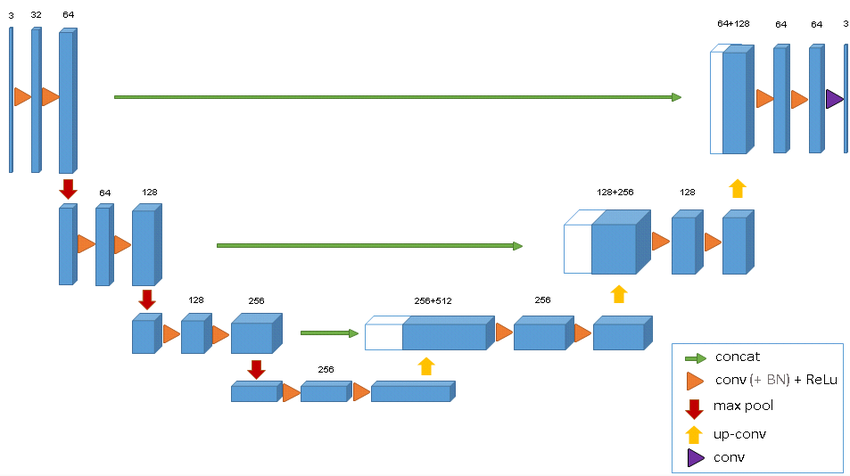 Plan design
- Dose goal for chordoma >70 Gy;
- OAR constraints: <50 Gy;
- Spot spacing and layer spacing - 5 mm;
- Monte Carlo simulation;
Optimization
(L-BFGS)
Evaluation
https://doi.org/10.48550/arXiv.1606.06650
Example
Optimized Dose Distribution
MRI with OARs
(Brainstem – cyan, Optic Nerve – yellow)
Clinician-defined (Red) vs AI-Predicted CTD (Blue)
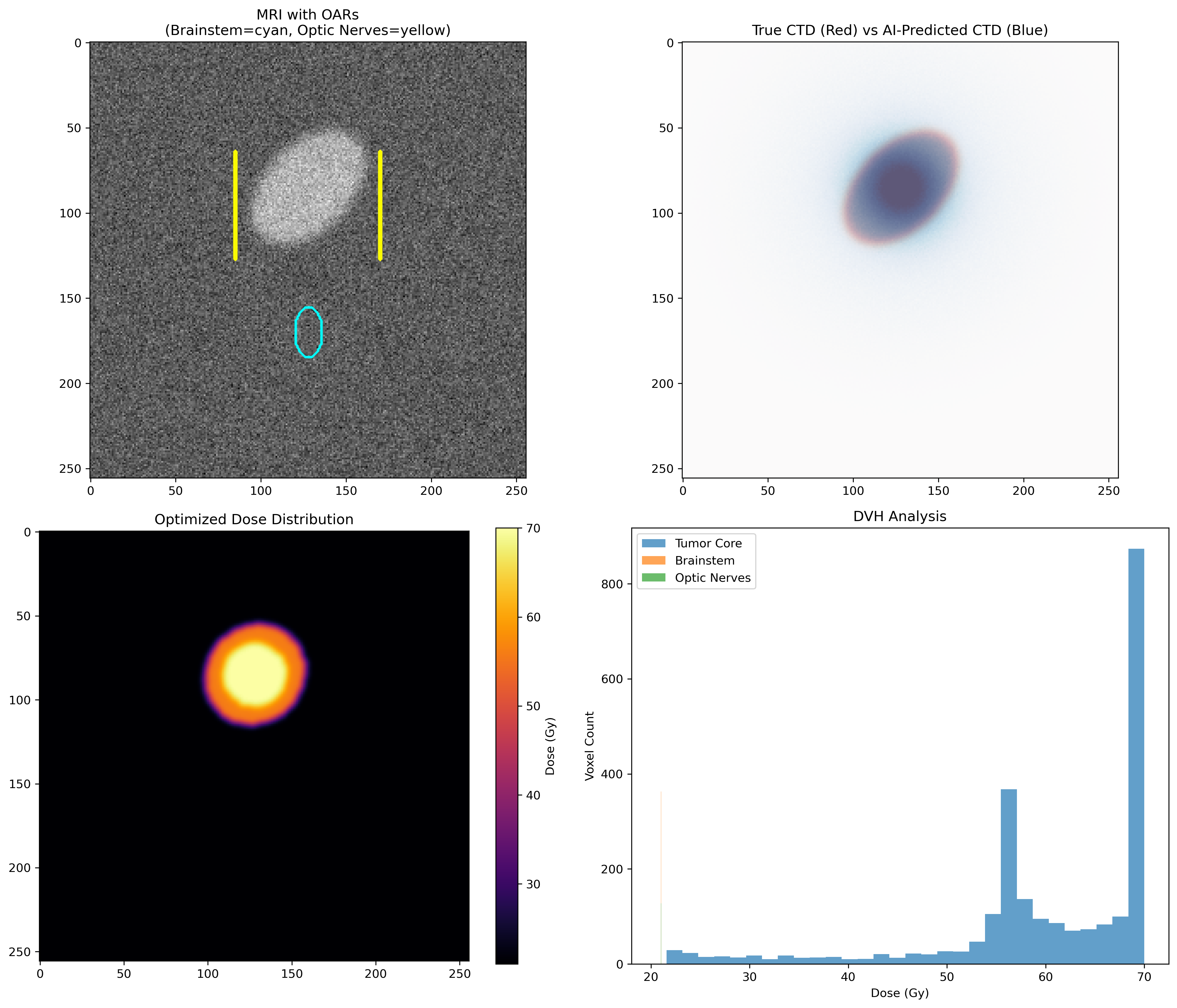 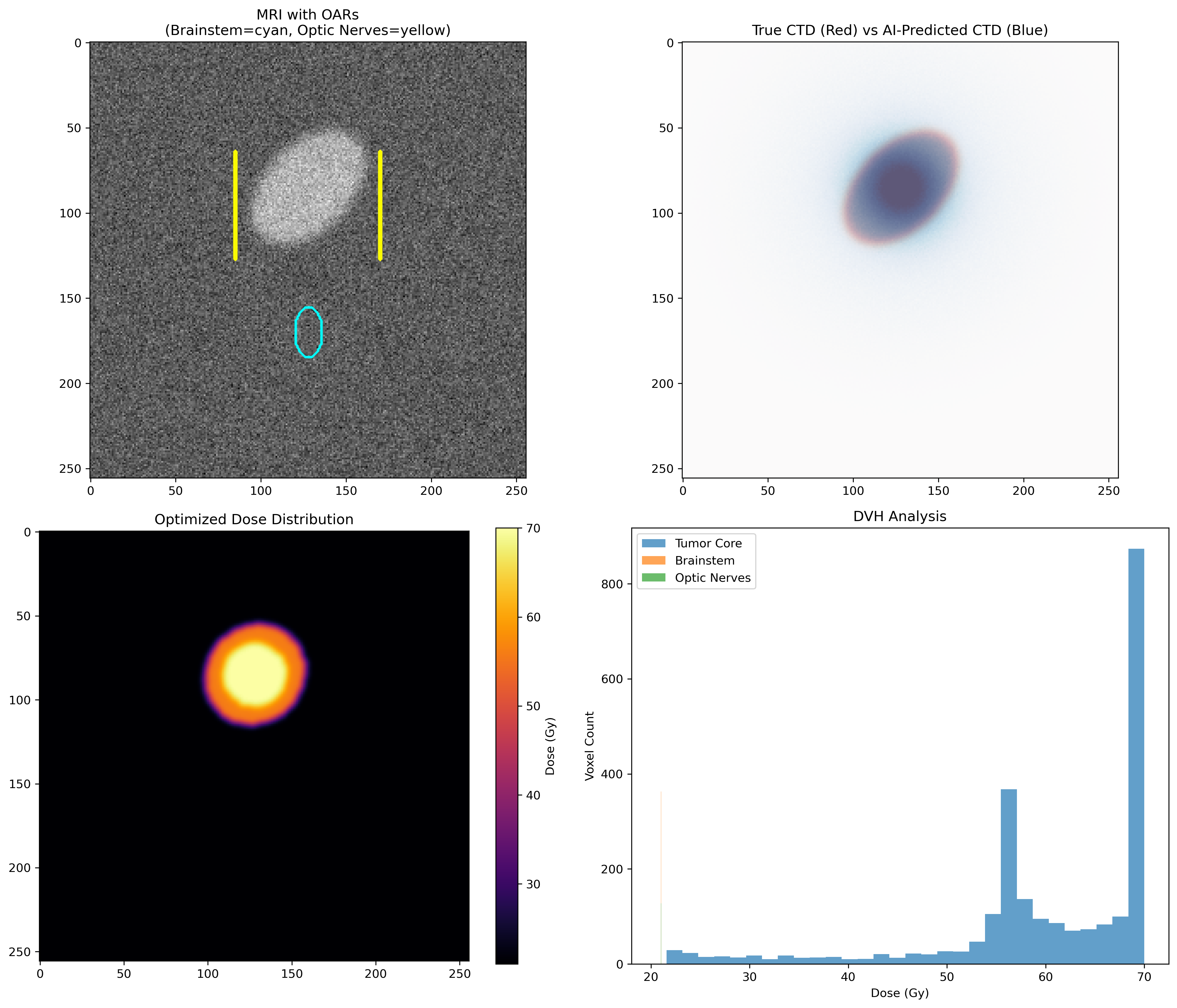 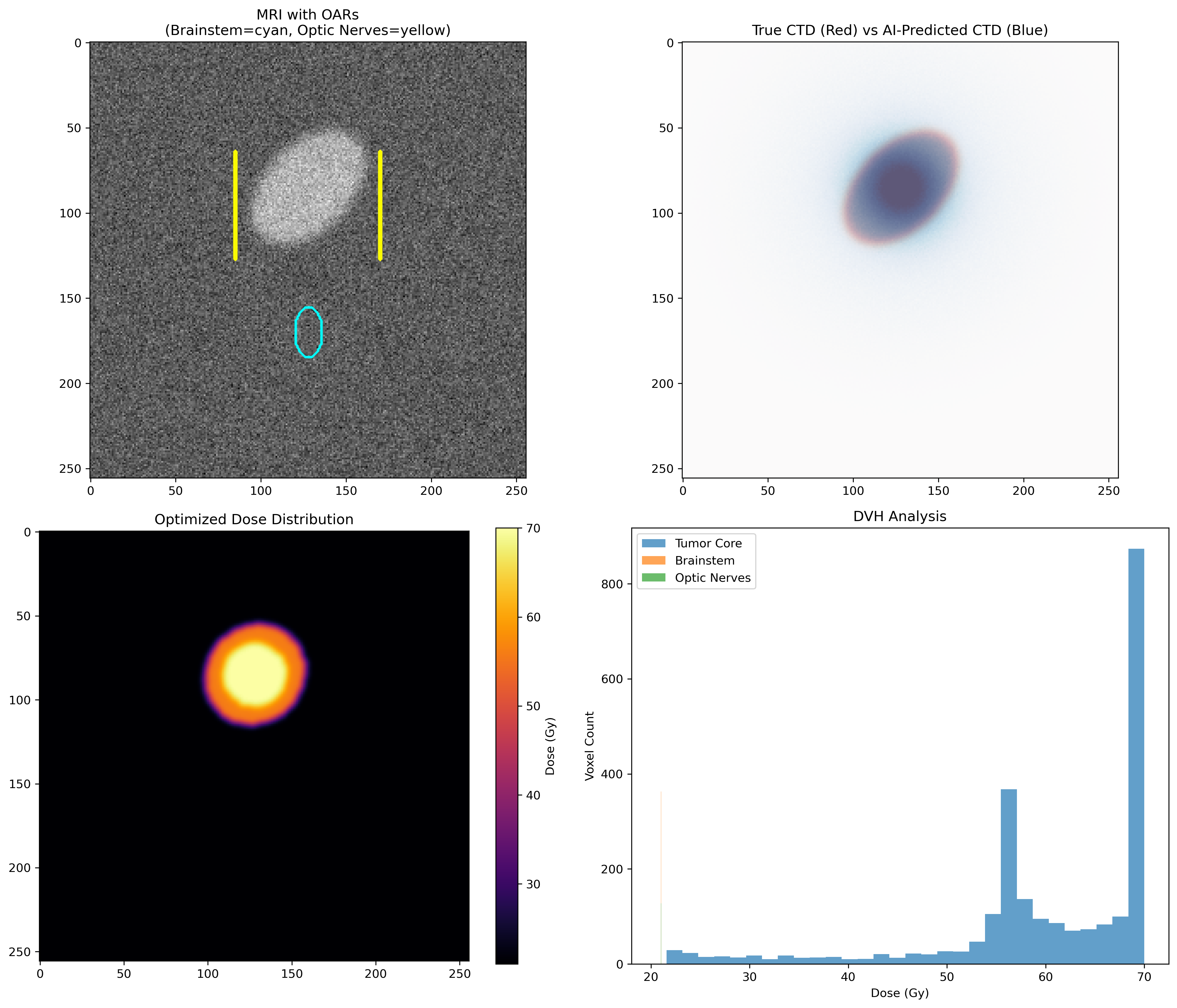 Results
Table 1. Treatment plan's characteristics.
Prescription dose is reached for both plans (p=0.12)
29.3% less dose to OARs (p<0.01)
20x faster
Conclusion
CTD is an advanced concept that eliminates the limitations of CTV (especially variability, uncertainty, and binary concept);
Using AI-Driven Probabilistic Targeting we managed to obtain better precision and efficiency (speed). These improvements come without compromising therapeutic objectives;
For introduction into clinical practice, further studies are required, including real-world clinical trials to assess the impact of AI-Driven Probabilistic Targeting on treatment accuracy, workflow efficiency, and patient outcomes.
Not just better targeting - but smarter and safer radiotherapy
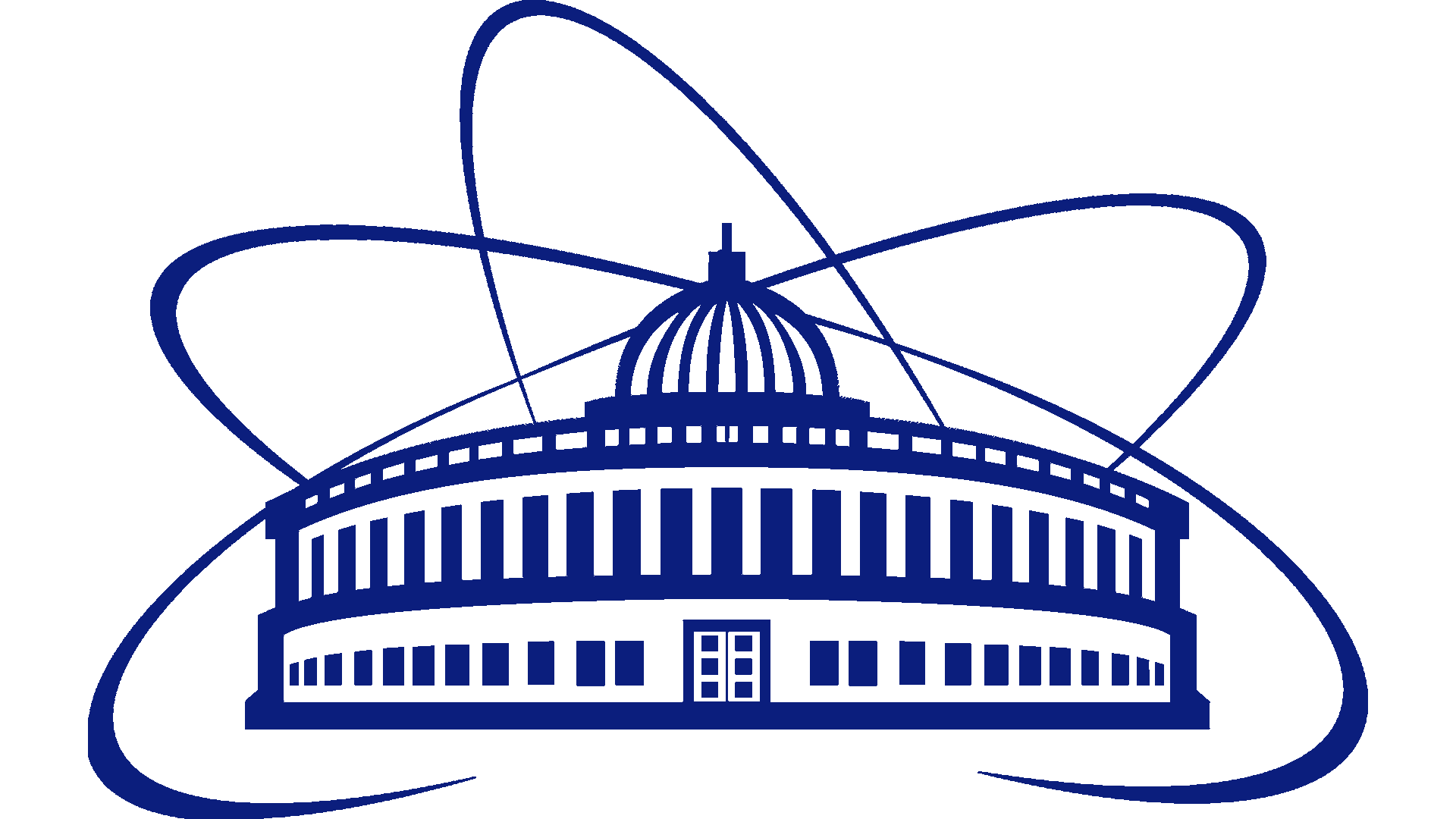 Thank you for your attention!